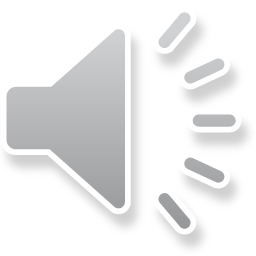 Click the Audio button to hear the recording